MENGHITUNG INDEKS HARGA
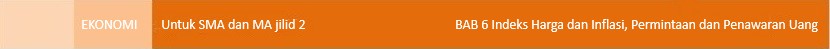 4
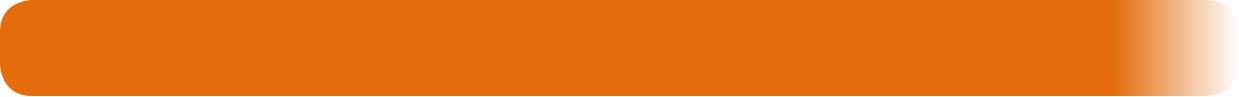 A. Indeks Harga
Pengertian Indeks Harga
Indeks harga adalah perbandingan antara harga rata-rata pada tahun yang dihitung dan harga rata-rata pada tahun dasar. ATAU 
Indeks harga merupakan perbandingan perubahan tingkat harga tahun tertentu dengan tahun dasar
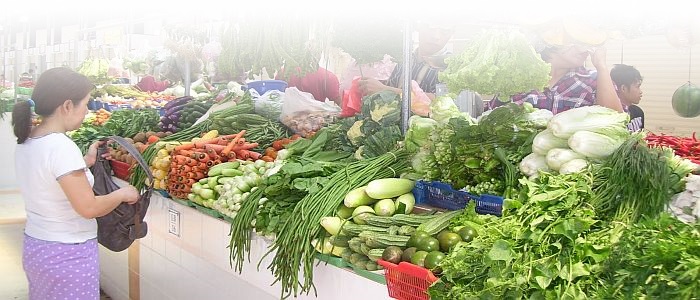 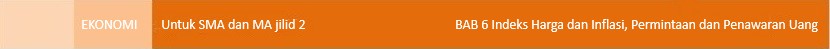 6
1. Angka Indeks Tidak Ditimbang
Angka indeks yang dimaksud dalam penghitungan indeks harga tidak tertimbang ini meliputi indeks harga(P), nilai, dan kuantitas(Q). 
    Marilah kita lihat pembahasannya masing-masing.
RUMUS INDEKS HARGA TIDAK  TERTIMBANG
Berdasarkan data di atas, maka dapat kita lihat angka indeks harga pada tahun 2004 adalah sebagai berikut :
IA = 1.500/1.300 x 100 = 115,38%
Jadi, harga tahun 2004 mengalami kenaikan sebesar 15,38%.
2. Angka Indeks Tertimbang
Perhitungan dalam angka indeks tertimbang ini dapat dilakukan dengan berbagai metode, simaklah penjelasannya masing-masing pada pembahasan dibawah in.
Metode Agregarif Sederhana
Angka indeks tertimbang dengan menggunakan metode agregatif sederhana bisa dihitung menggunakan rumus dibawah ini :
RUMUS INDEKS HARGA   TERTIMBANG
Metode Laspeyres
   Angka indeks laspeyres adalah angka indeks yang ditimbang dengan menggunakan faktor penimbang kuantitas tahun dasar atau Qo.
Metode LaspeyresAngka indeks laspeyres adalah angka indeks yang ditimbang dengan menggunakan faktor penimbang kuantitas tahun dasar atau Qo.
IL = 210.000/200.000 x 100 = 105%
Berarti terjadi kenaikan harga pada tahun 2004 sebesar 105%.